Thursday 19th March 2020
This week we started planning our own whale adventure story.
Which of these whale adventure stories have to seen?
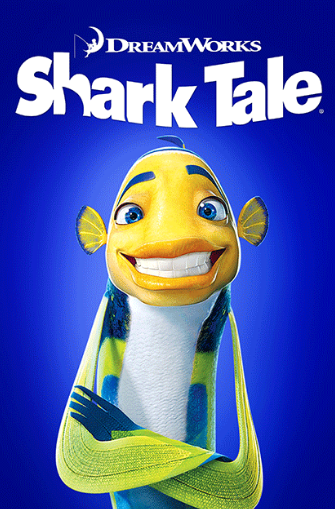 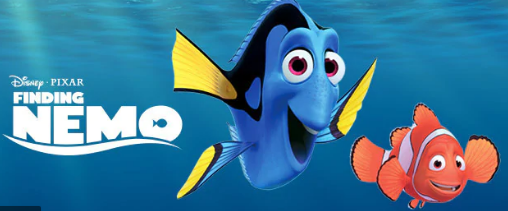 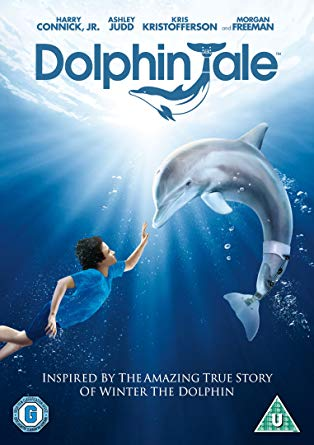 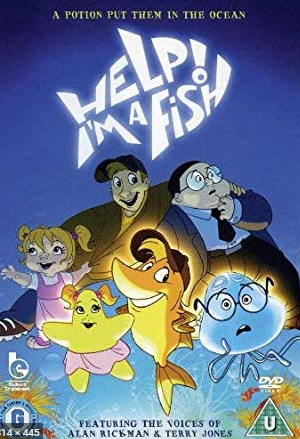 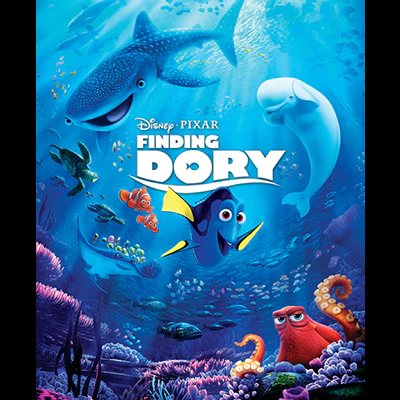 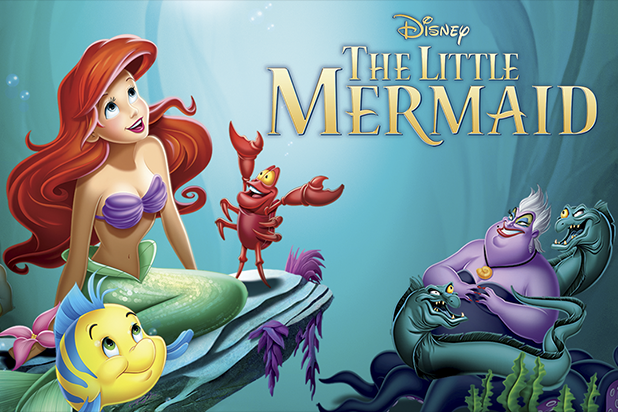 So, what is the purpose of the introduction in a story?
What is the purpose of the introduction in a story?
To set the scene.

Introduce us to the characters.

Describe what the main character looks like.

Describe what personality the main character is.
How will you capture the interest of the reader so they want to find out what happens next in your whale adventure story?You could include some of the different waysof using exciting descriptive language that we explored last week.
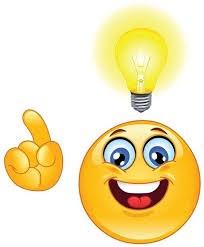 How did Mrs Alsey use this lovely vocabulary in her story introduction?
Let’s have a look…
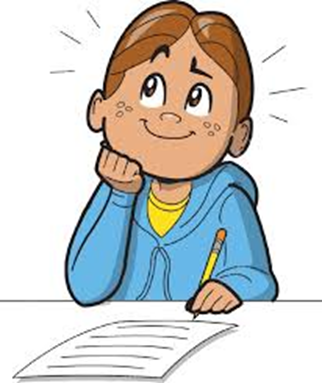 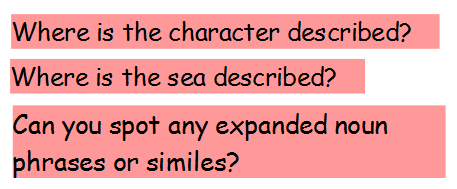 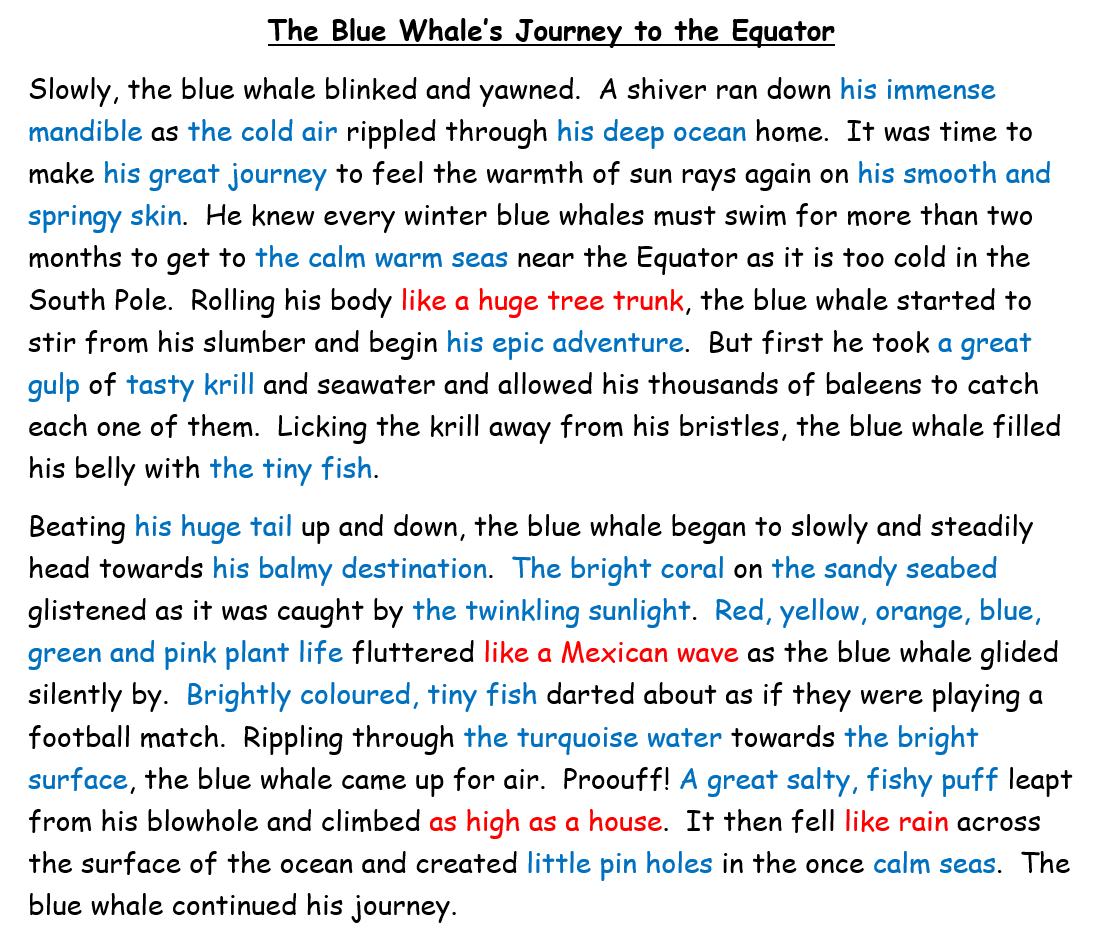 simile         (a way of describing something by            comparing it to something else             using ‘like’ or ‘as’)			           expanded noun phrase          (a phrase with a noun and                    at least one adjective)
Now it’s time to get writing.Remember, use a ruler if you can to underline your date and title and work just a carefully as you do in class.REMEMBER You are only writing the introduction today.
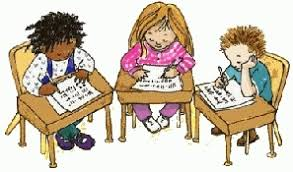 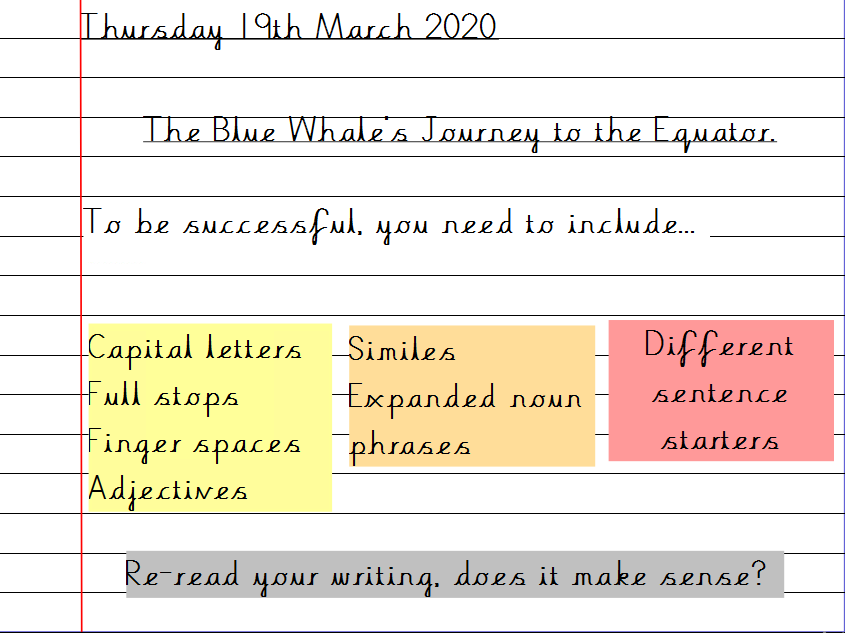